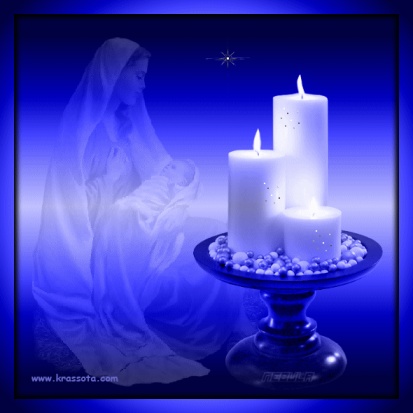 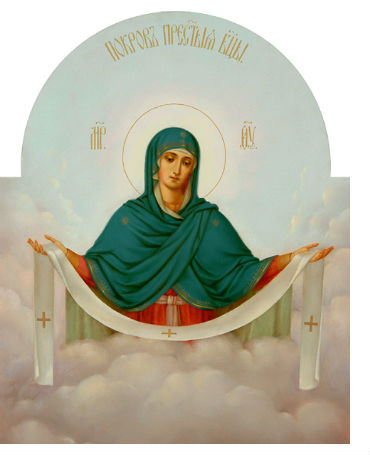 Покрова Пресвятой 
Богородицы
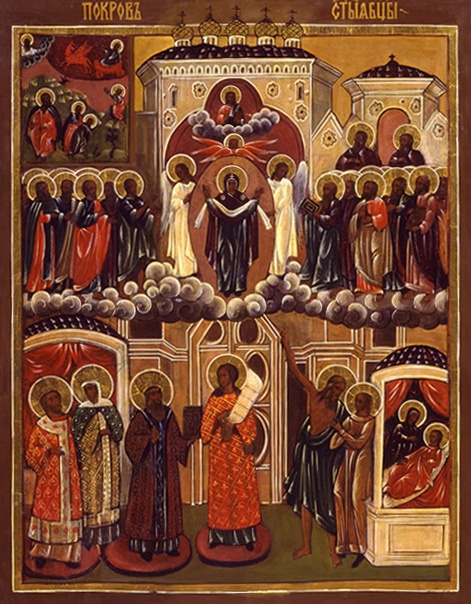 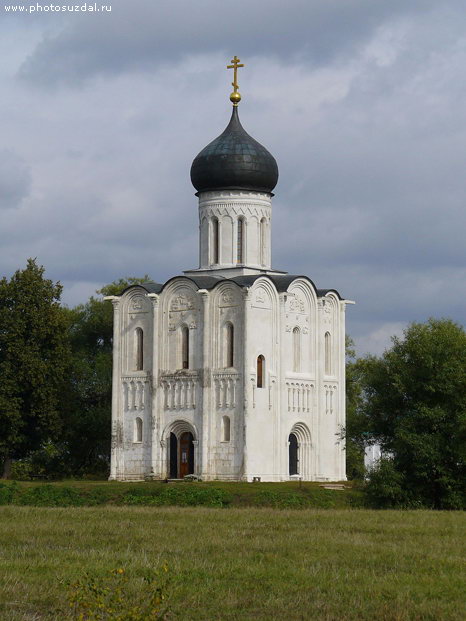 Храм Покрова на р.Нерли (Россия)
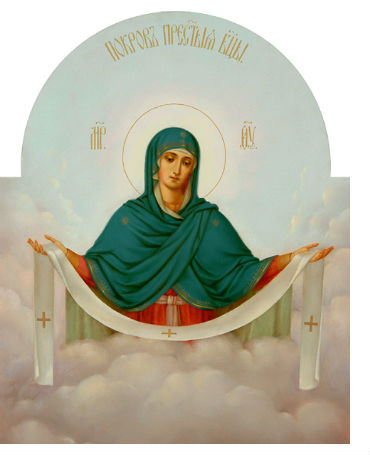 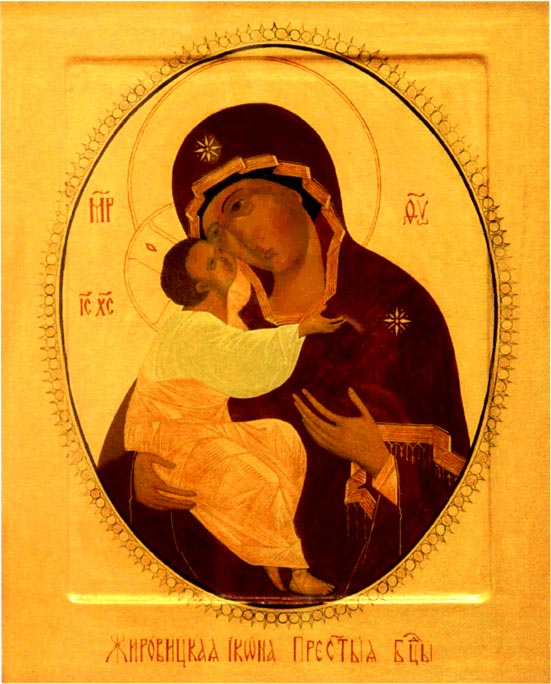 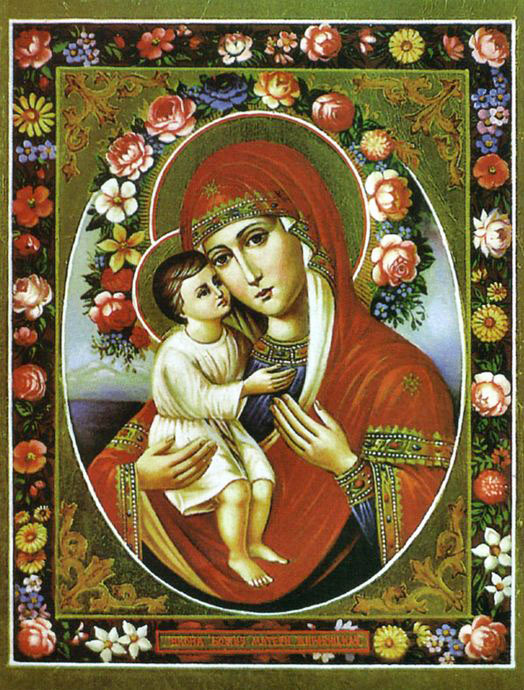 Жировицкая икона Божией Матери
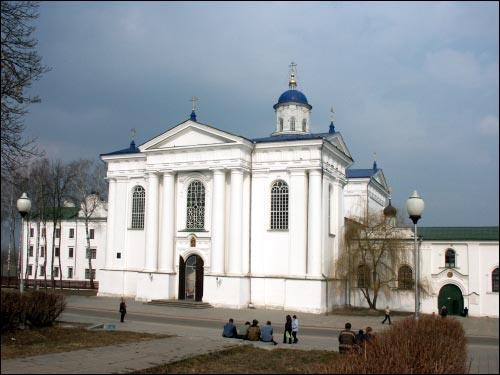 Успенская церковь в Жировичах
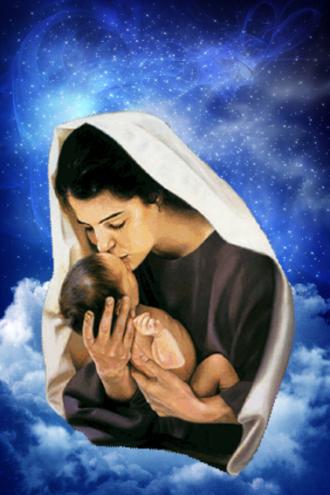 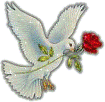 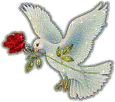 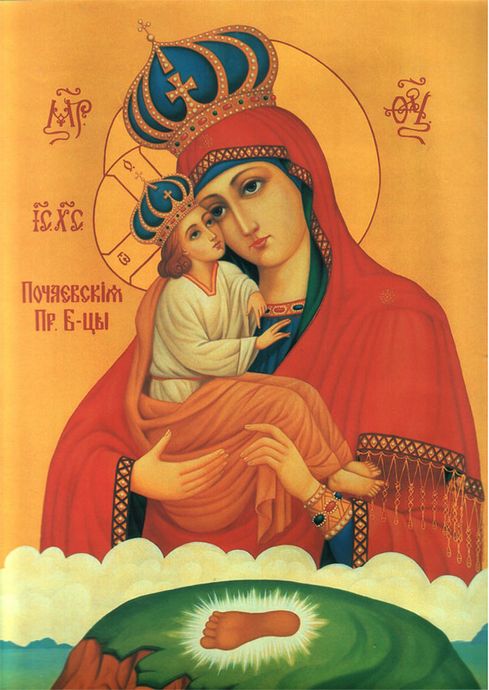 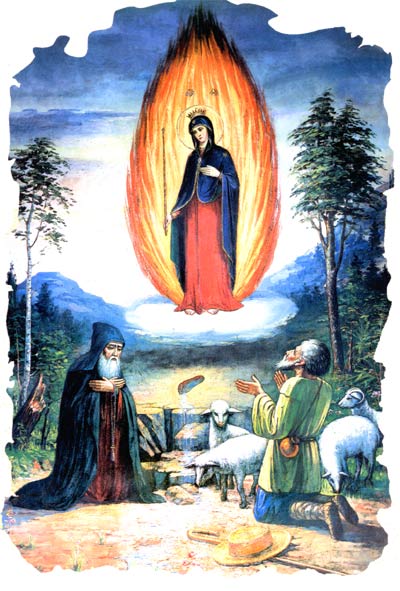 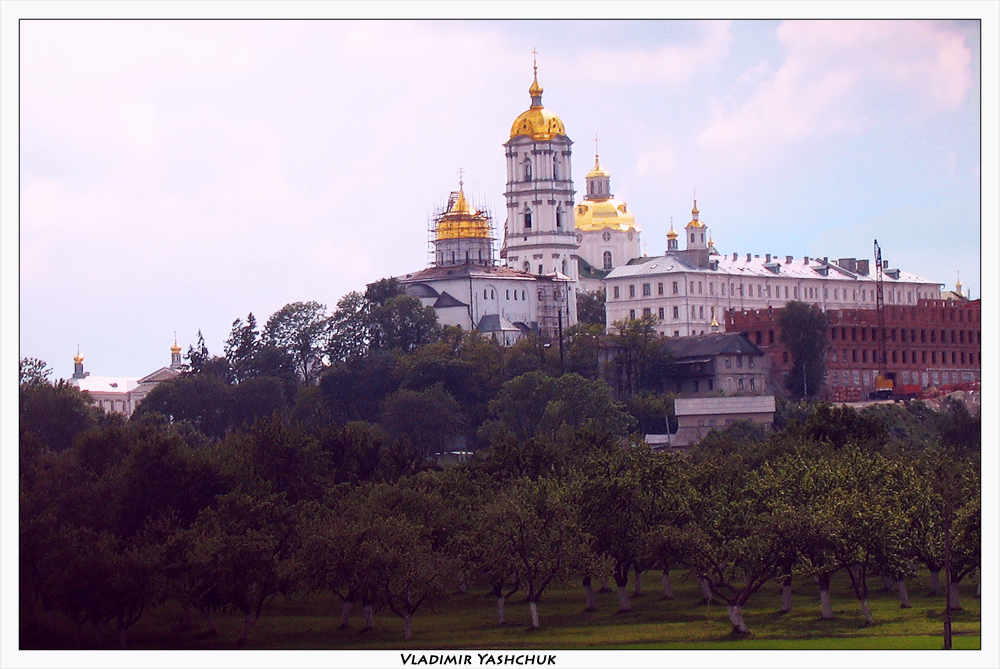 Почаевская лавра (Украина)
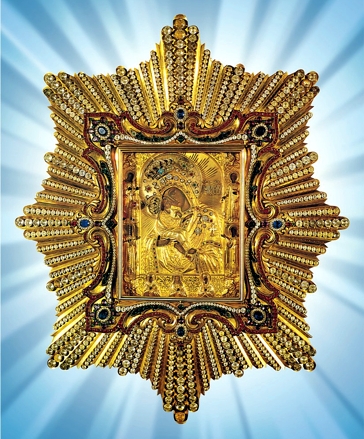 икона Почаевской Божией Матери
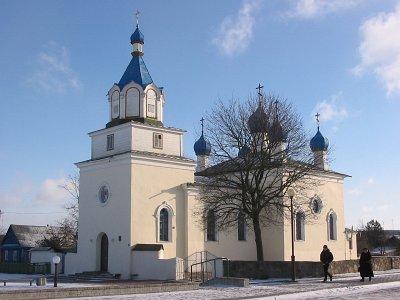 Свято-Троицкий храм в г.п.Мир
На свете не существует человека роднее и ближе матери. Ее любовь к детям безгранична, бескорыстна, полна самоотверженности. А материнство на Руси всегда было равноценно синониму святости.
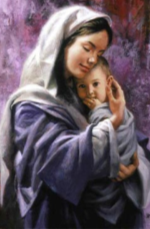 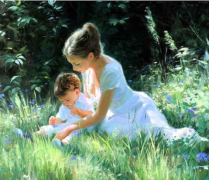 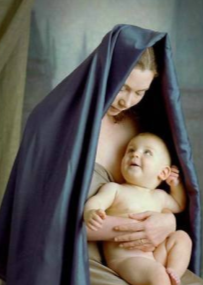 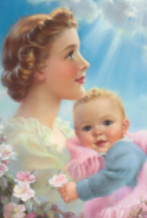 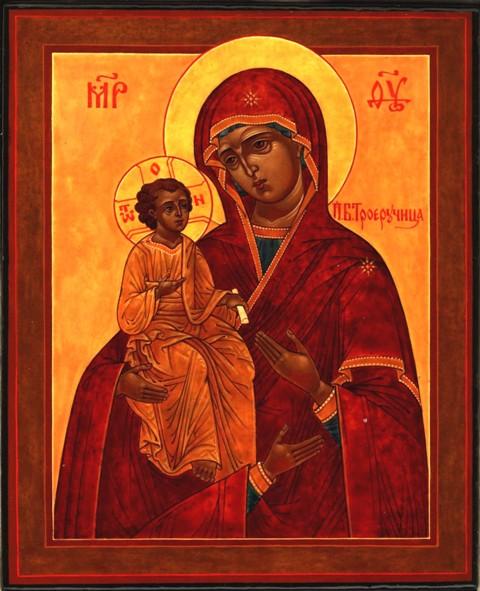 Икона Божией Матери "Троеручица"
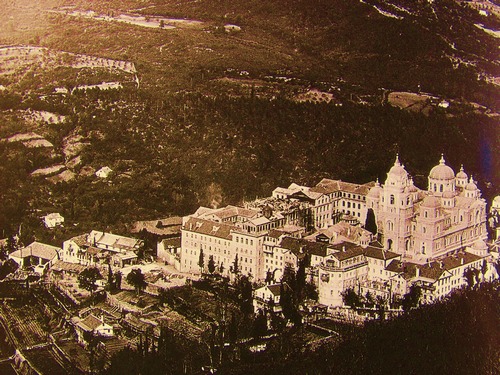 гора Афон
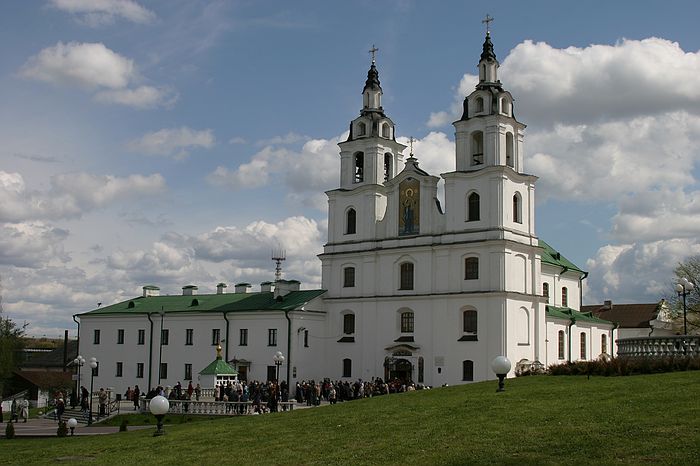 Свято-Духов кафедральный собор
г.Минск
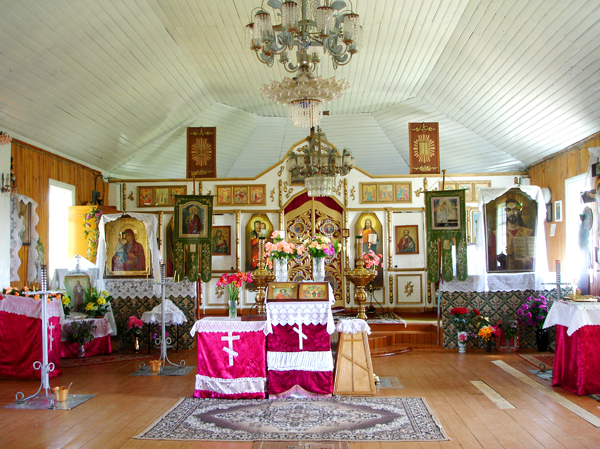 Храм Святого Архистратига Михаила в д.Цирин
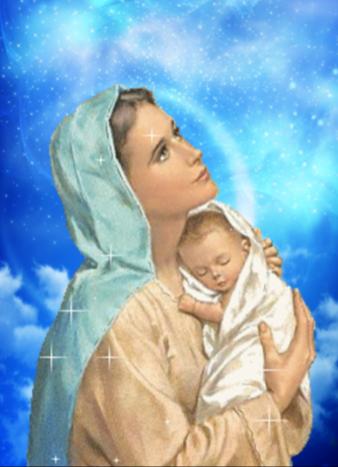 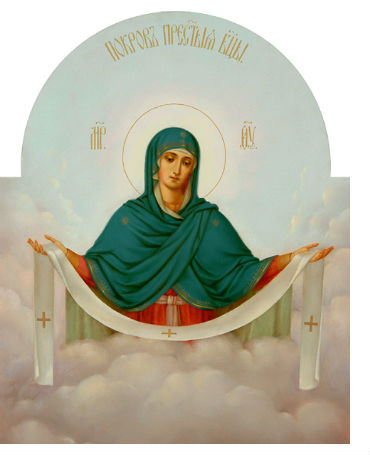 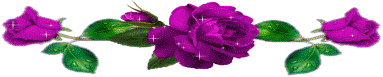 Какими бы взрослыми, сильными, умными, красивыми мы ни стали, 
как бы далеко жизнь ни увела нас от родительского крова, мама всегда остается для нас мамой, а мы - ее детьми.
              
                  Берегите своих матерей!
Дети — самое дорогое для матери. Счастлив тот, кто с детства знает материнскую любовь, ласку, заботу. А дети должны отвечать ей тем же — любовью, вниманием, заботой. С уважением и признательностью мы относимся к тем людям, которые до седых волос почтительно произносят имя матери, оберегают ее старость
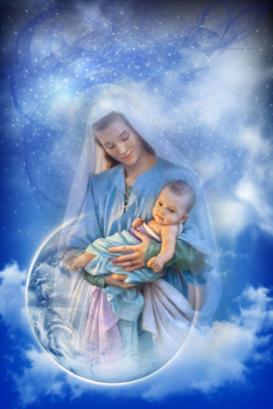